НАШ ВЕСЁЛЫЙ ЛОГОПУНКТ
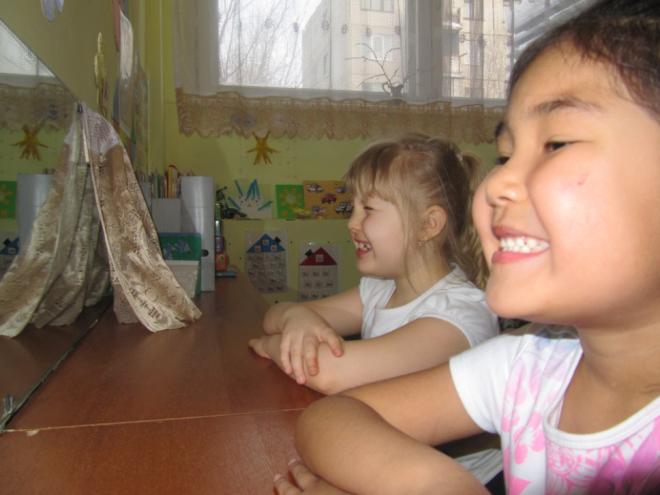 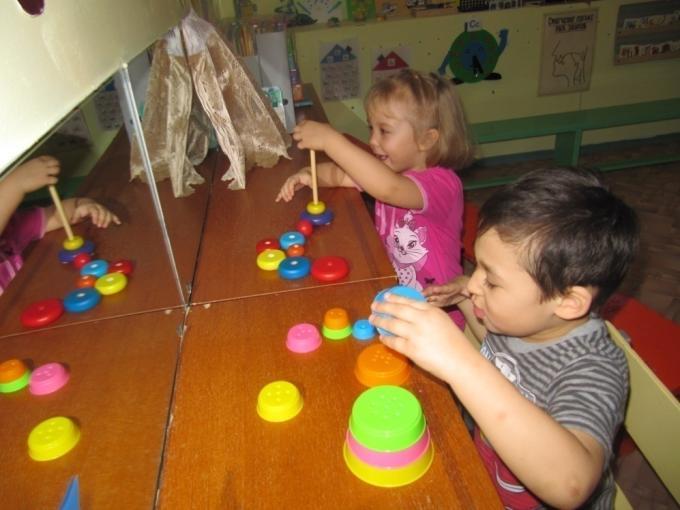 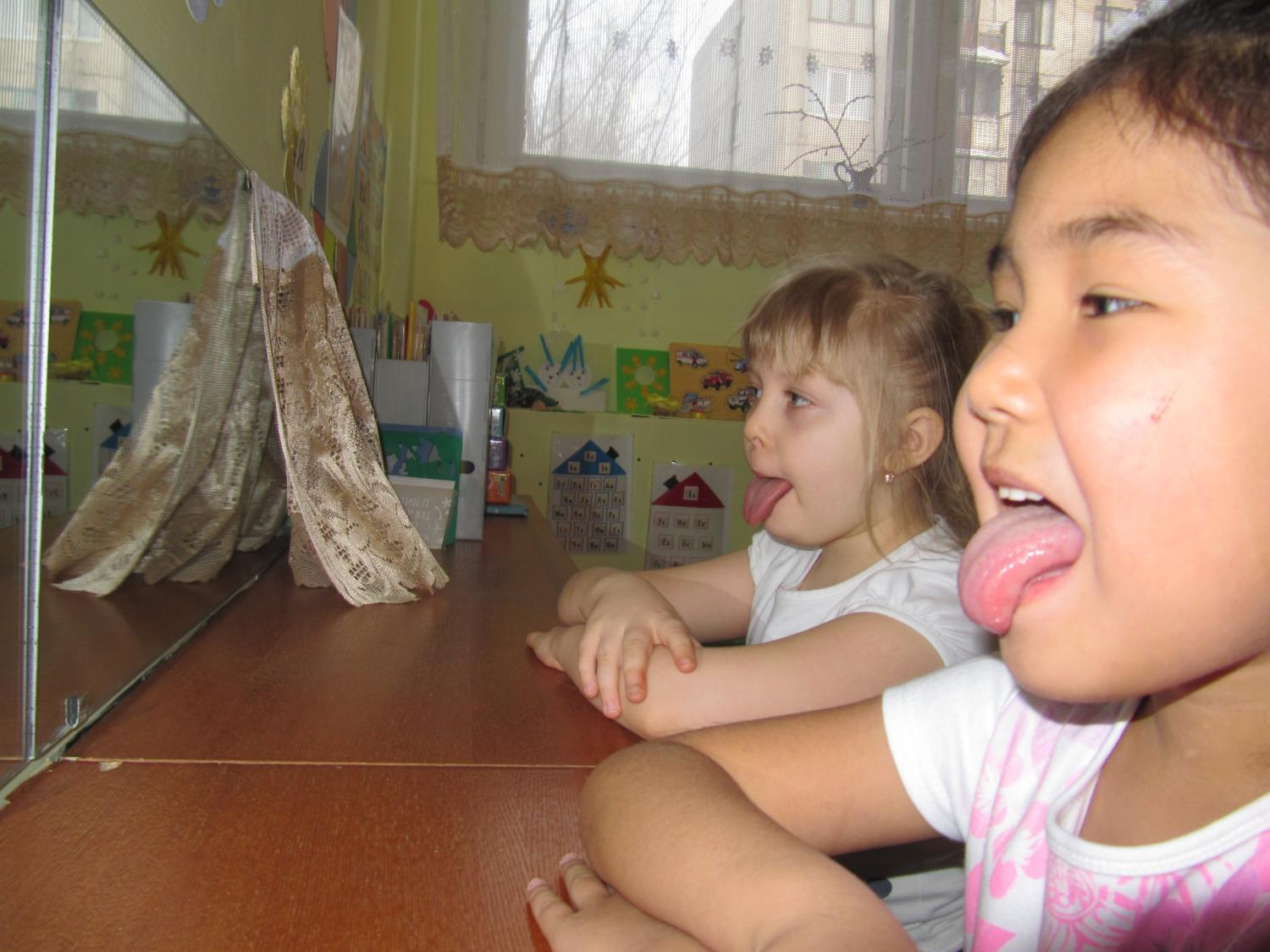 На уроке к логопеду аж в припрыжку я бегу…
 Ведь учительнице строгой показать язык смогу.
Логопед поможет язычок правильно поставить и воздушную струю по нему направить.
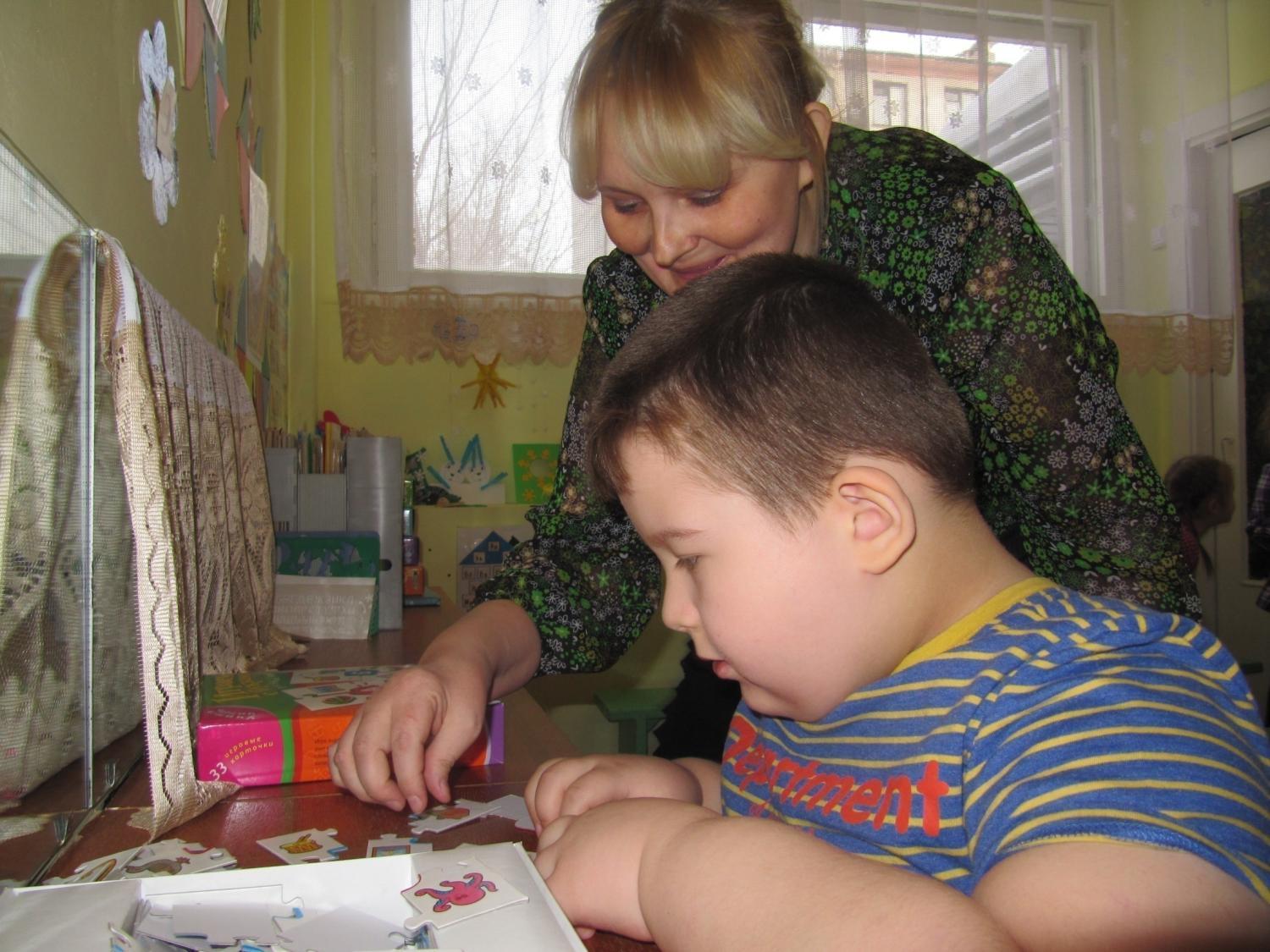 В дидактические игры полюбили мы играть, они классно помогают буквы нам запоминать.
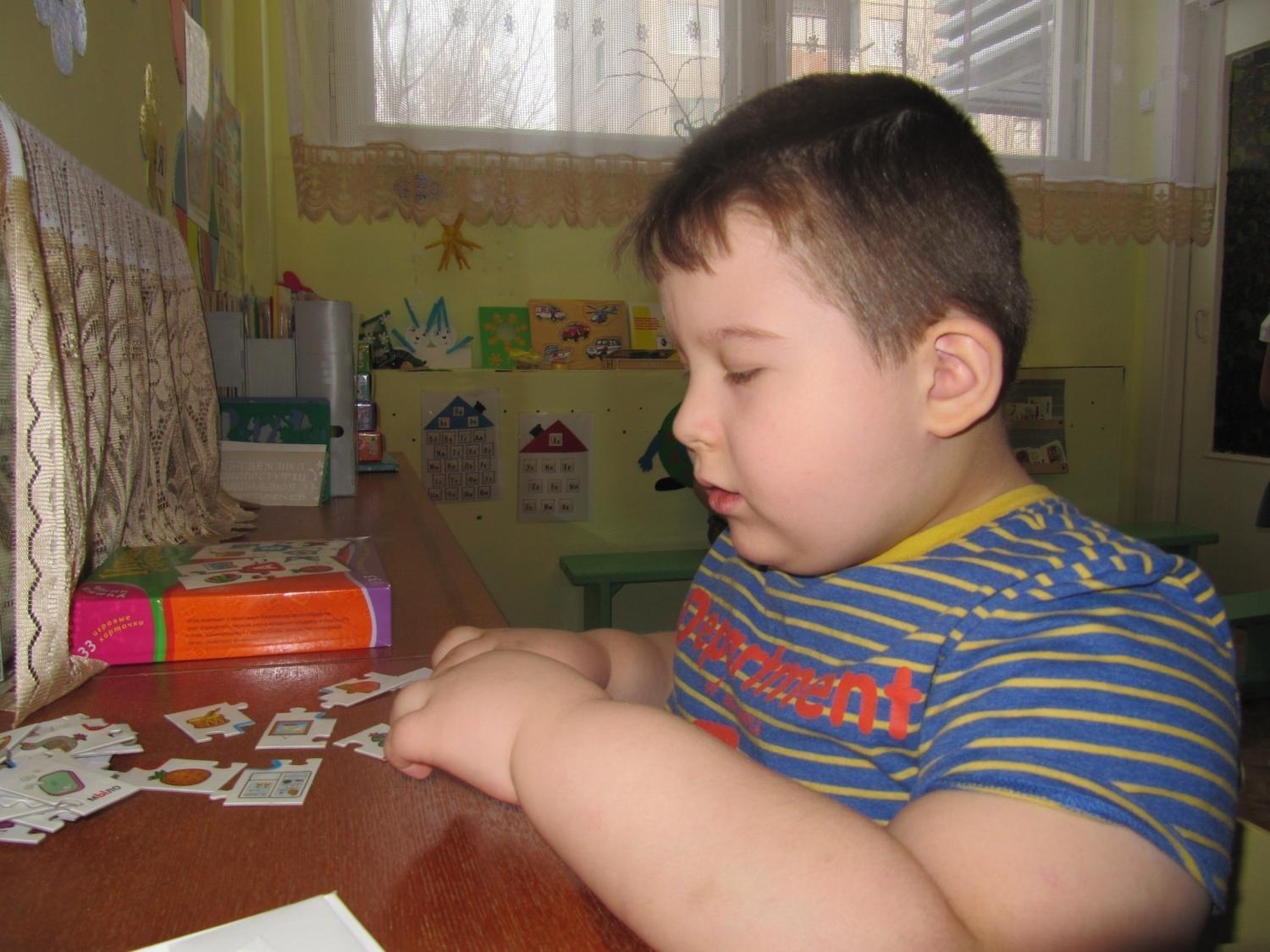 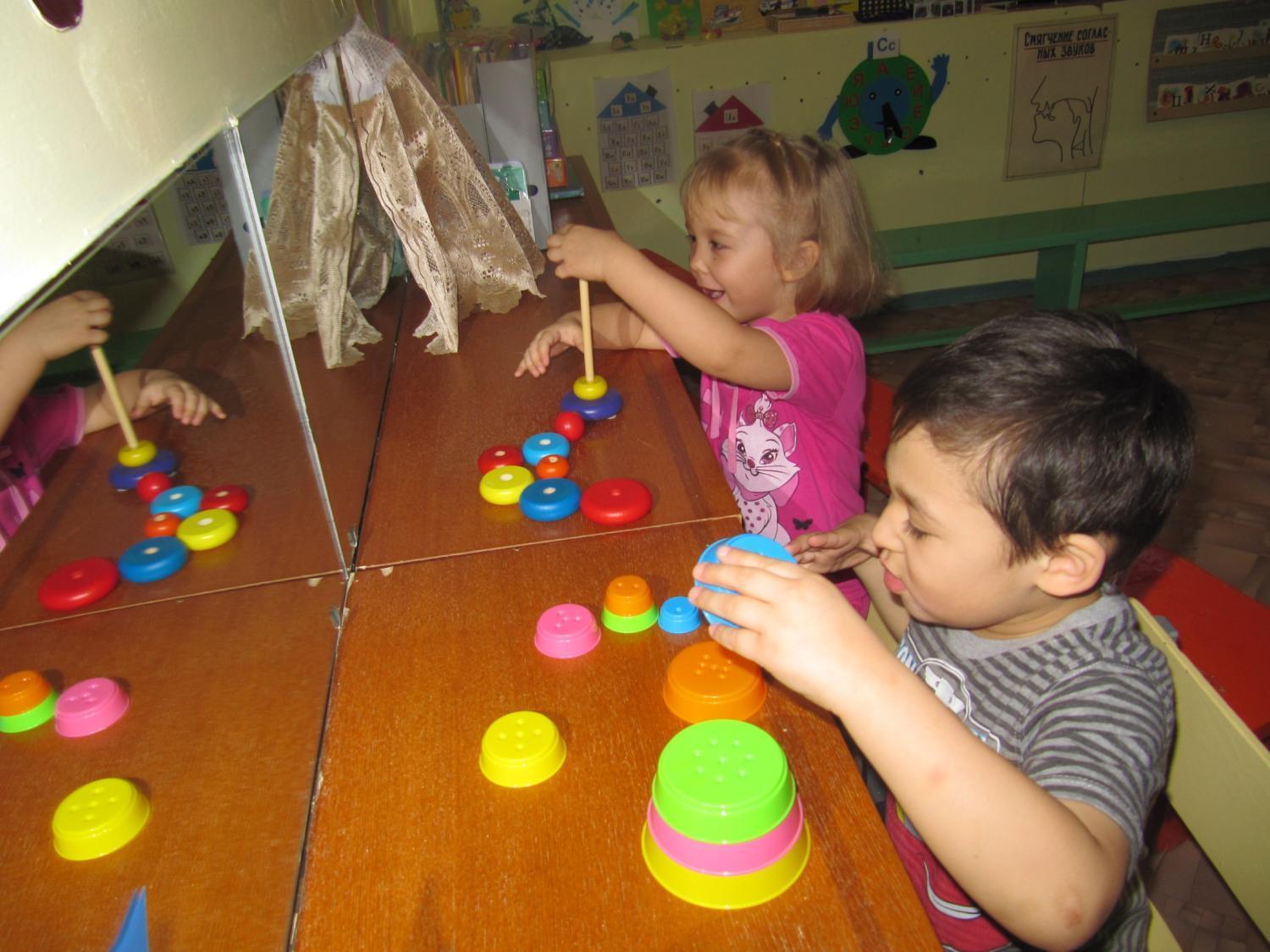 Раз, два, три, четыре, пять! Вот как я могу считать!
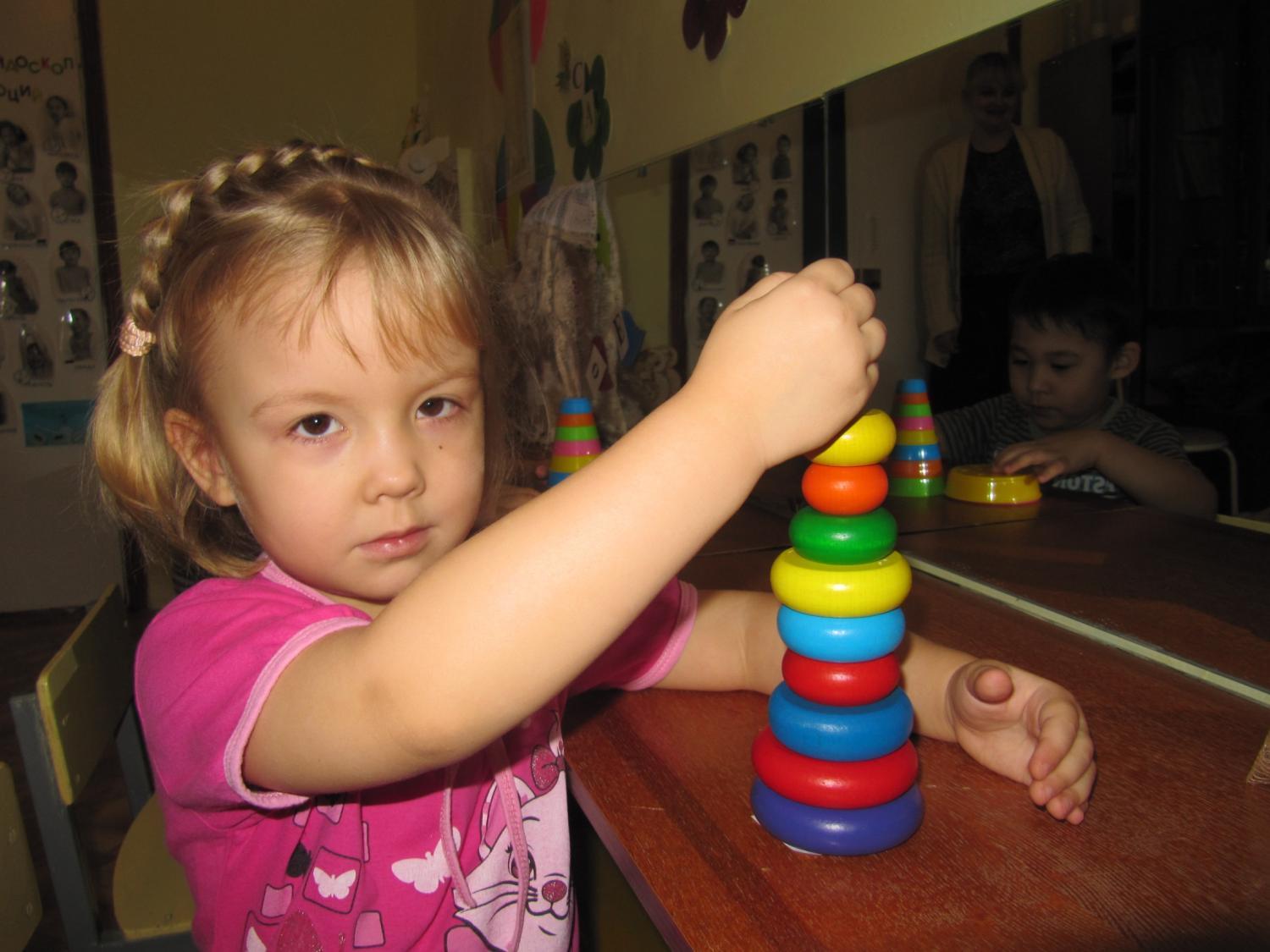 Вот как я умею!
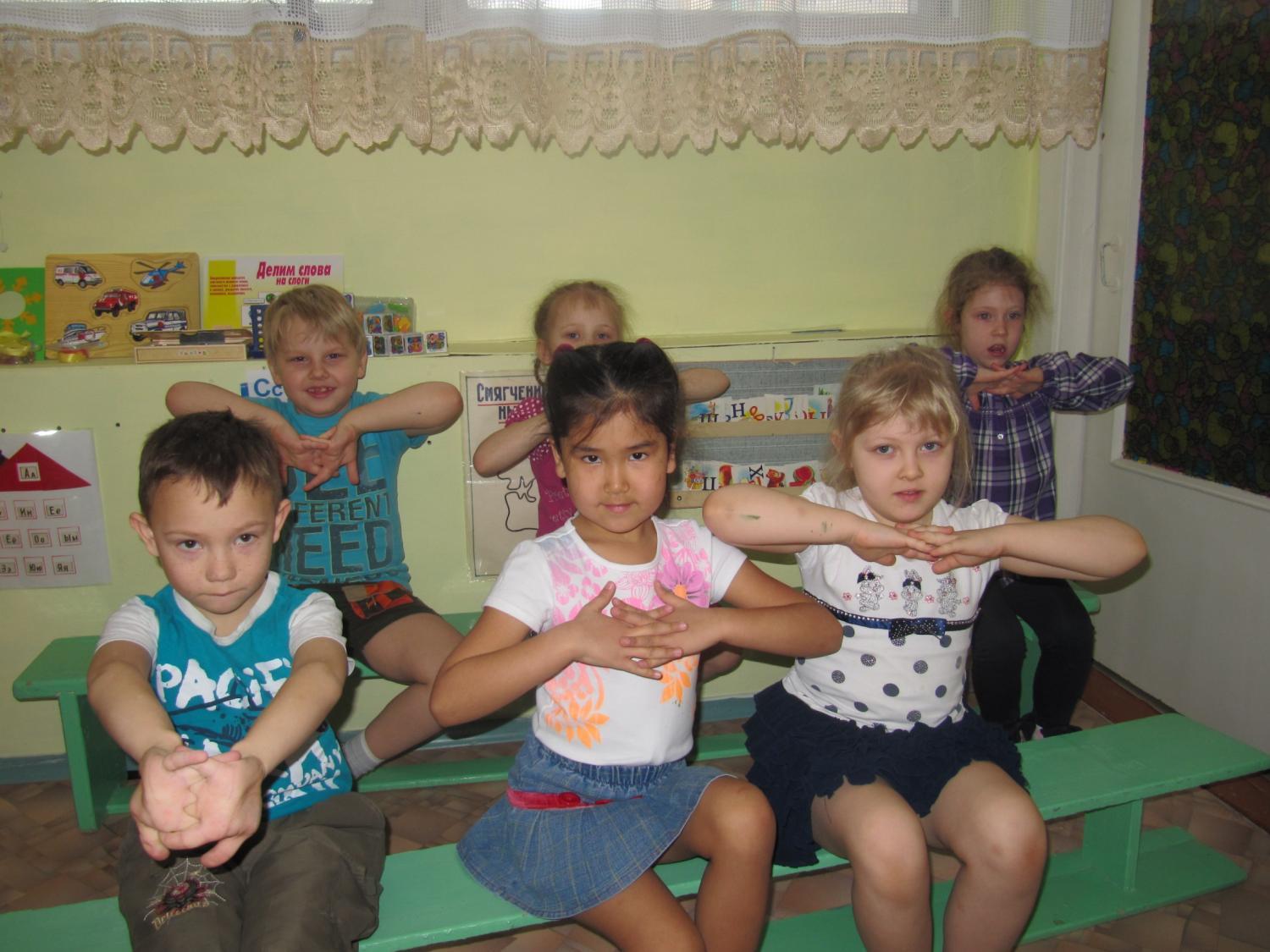 Пальчиковые игры и упражнения не только совершенствуют ловкость и точность движений, но и улучшают внимание, память, помогают научиться терпению, вырабатывают усидчивость.
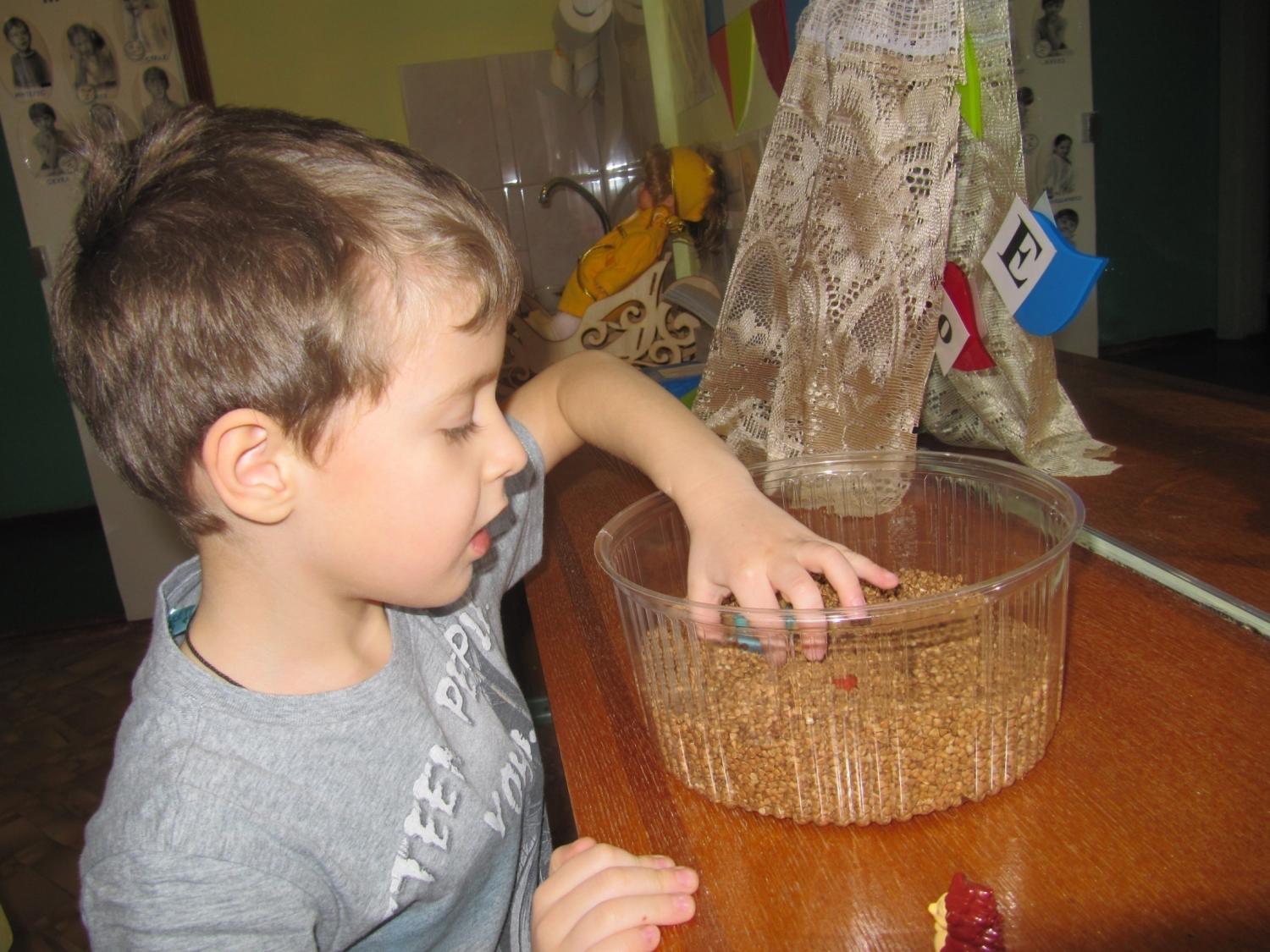 Развивать мелкую моторику можно и с помощью массажа.
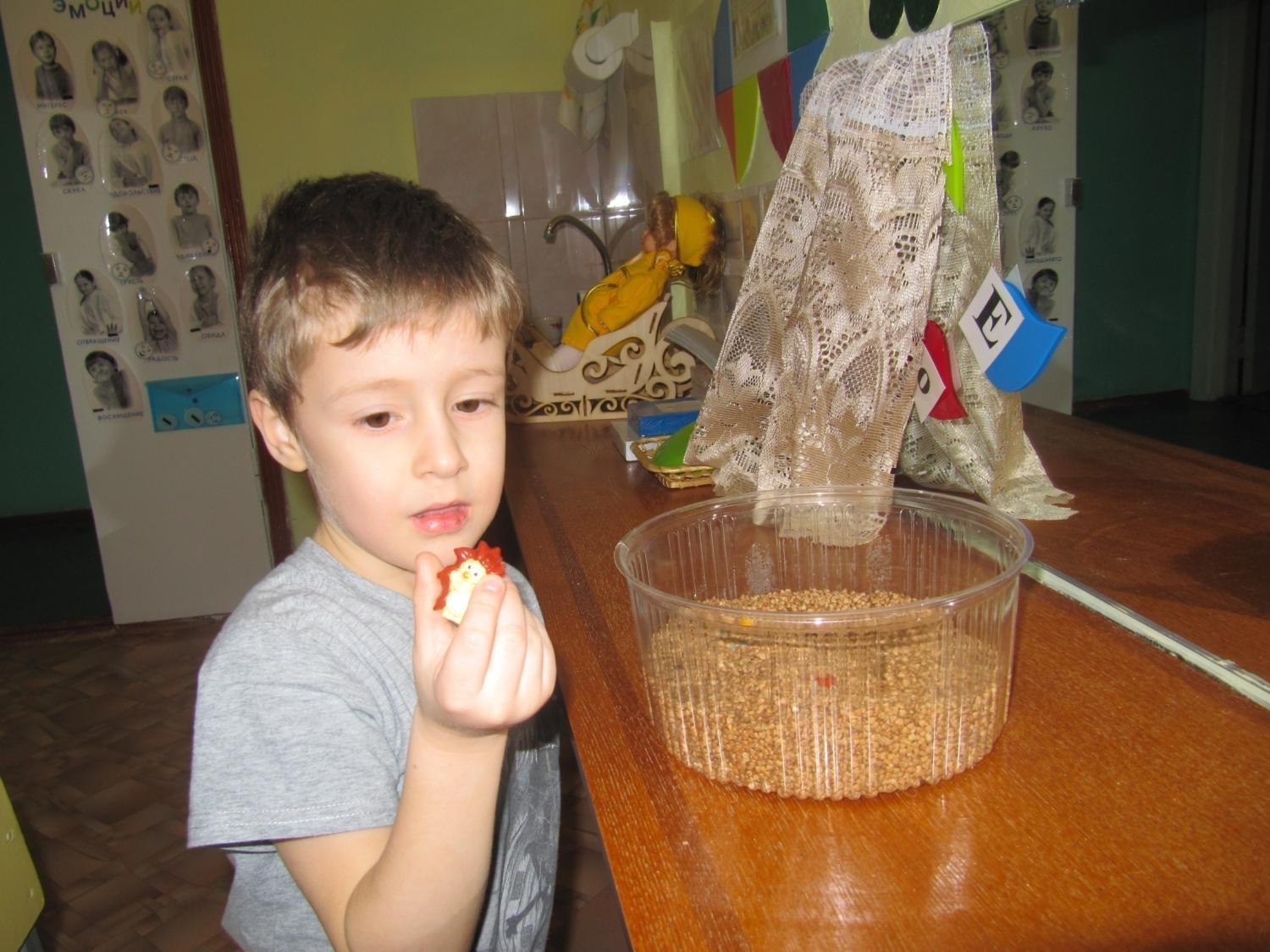 Ой! Кого же я нашел?
Ёжика!
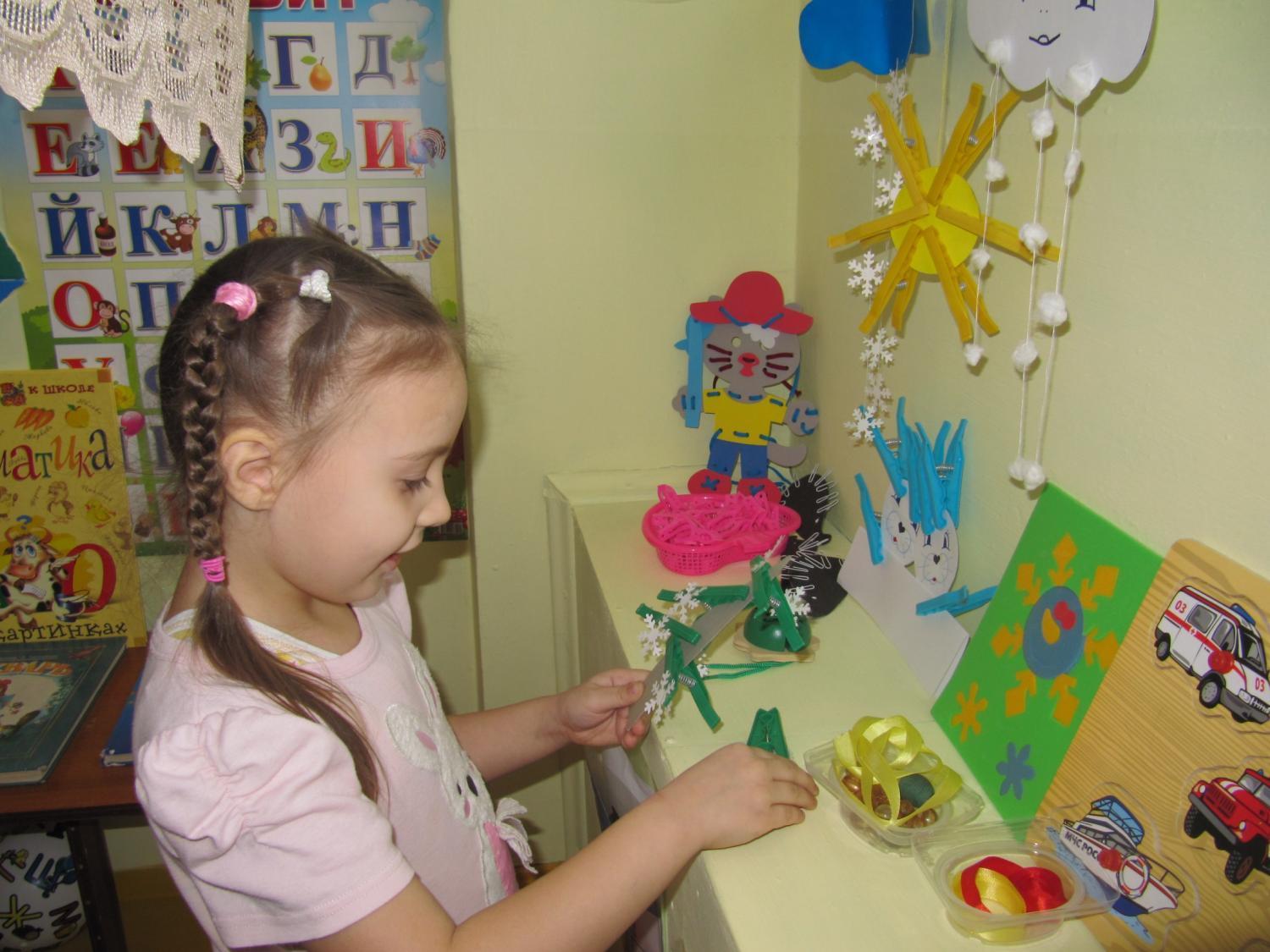 Как же мне нравится играть с прищепками!
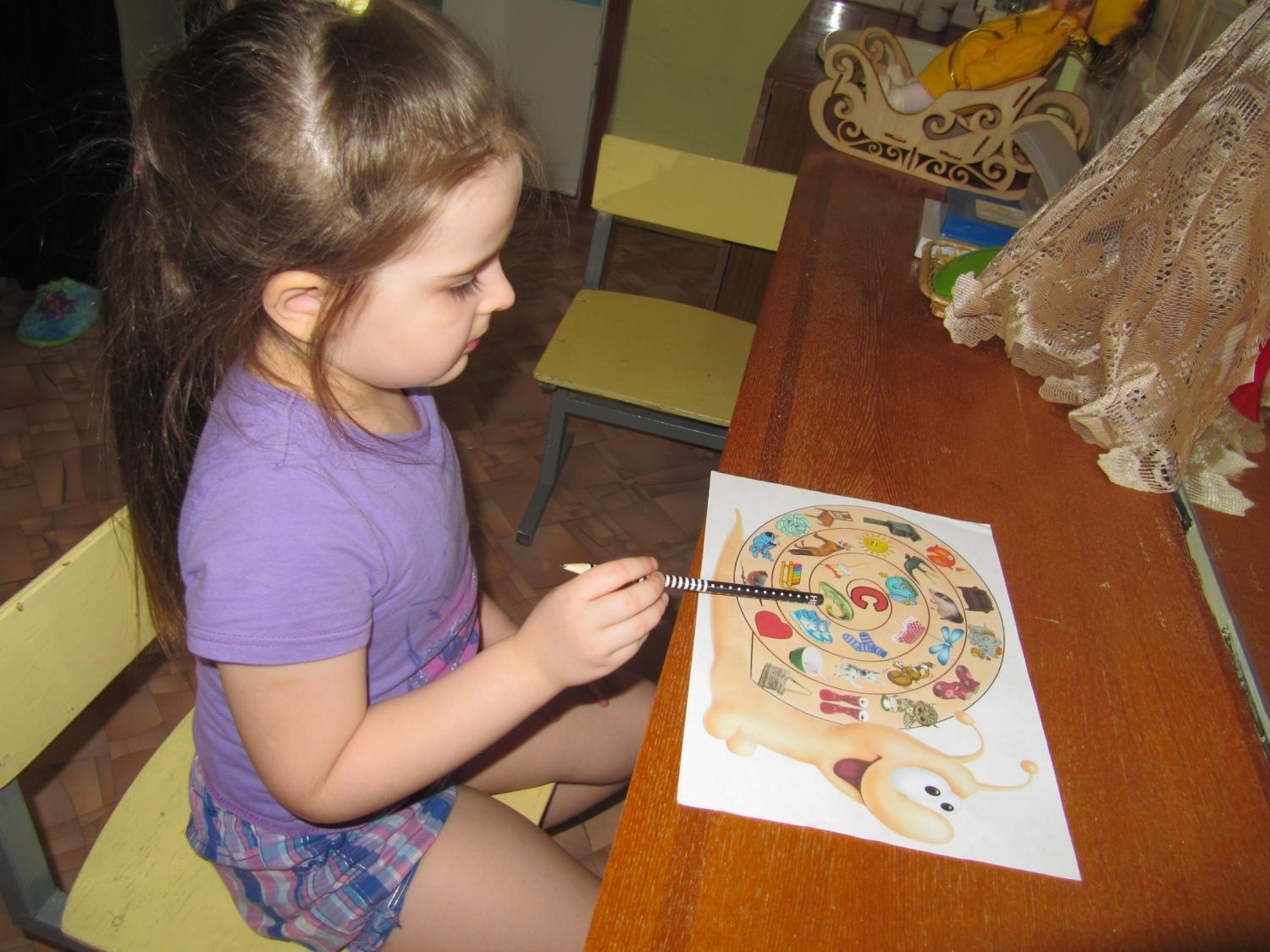 Проявляет логопед знанья и активность, повышается у нас коммуникативность!
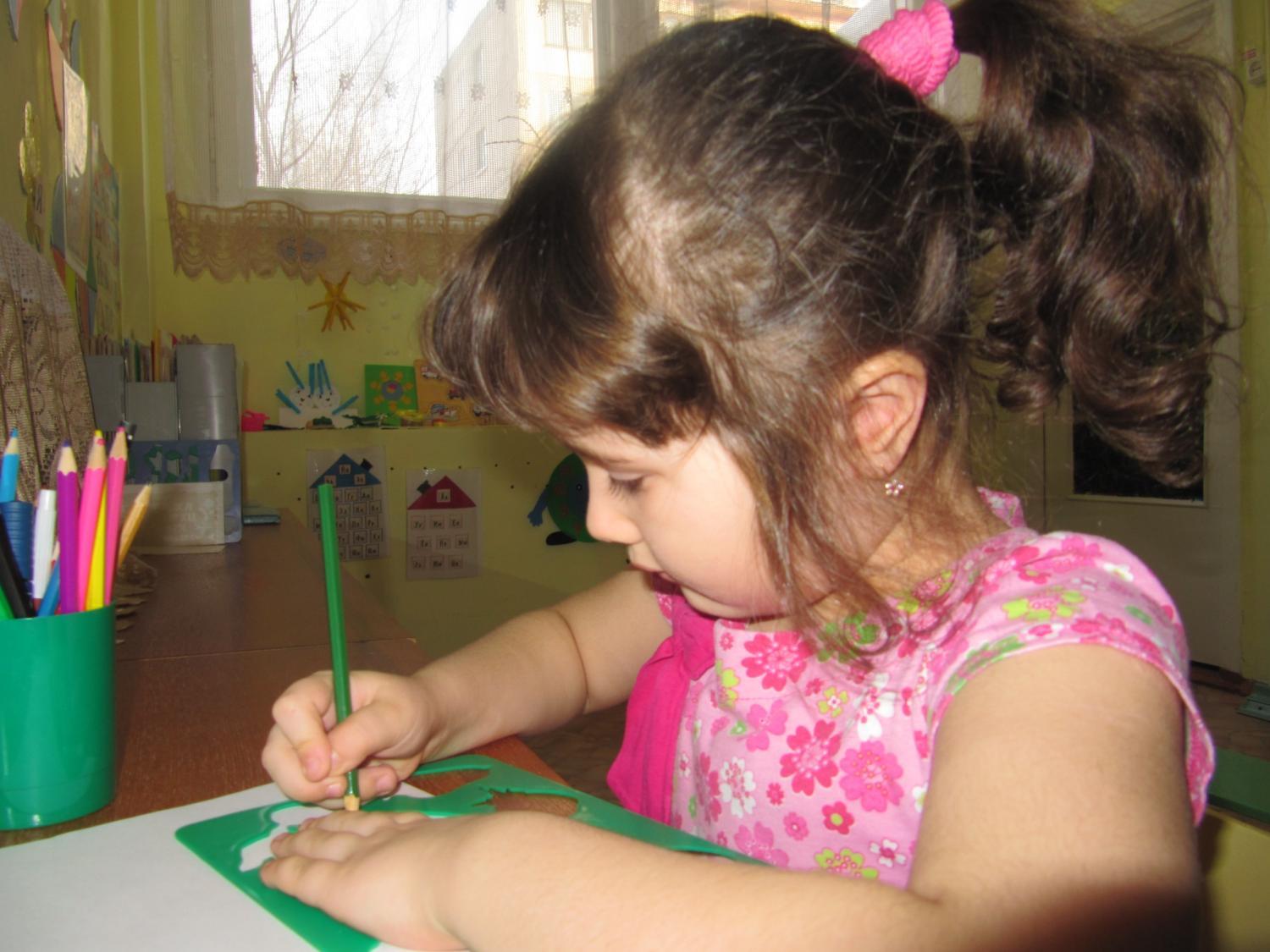 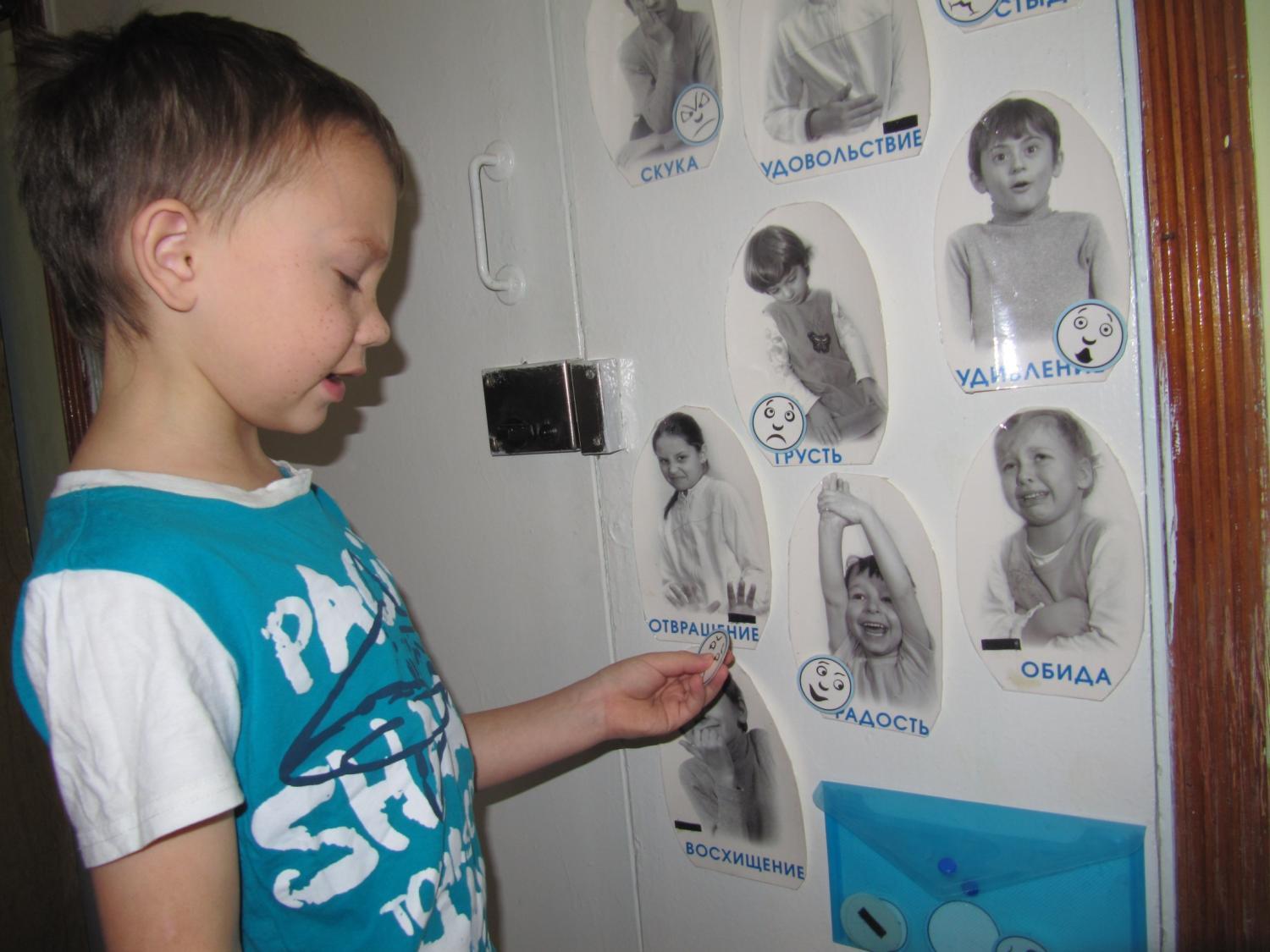 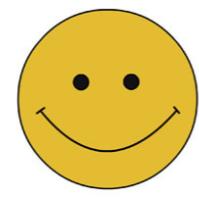 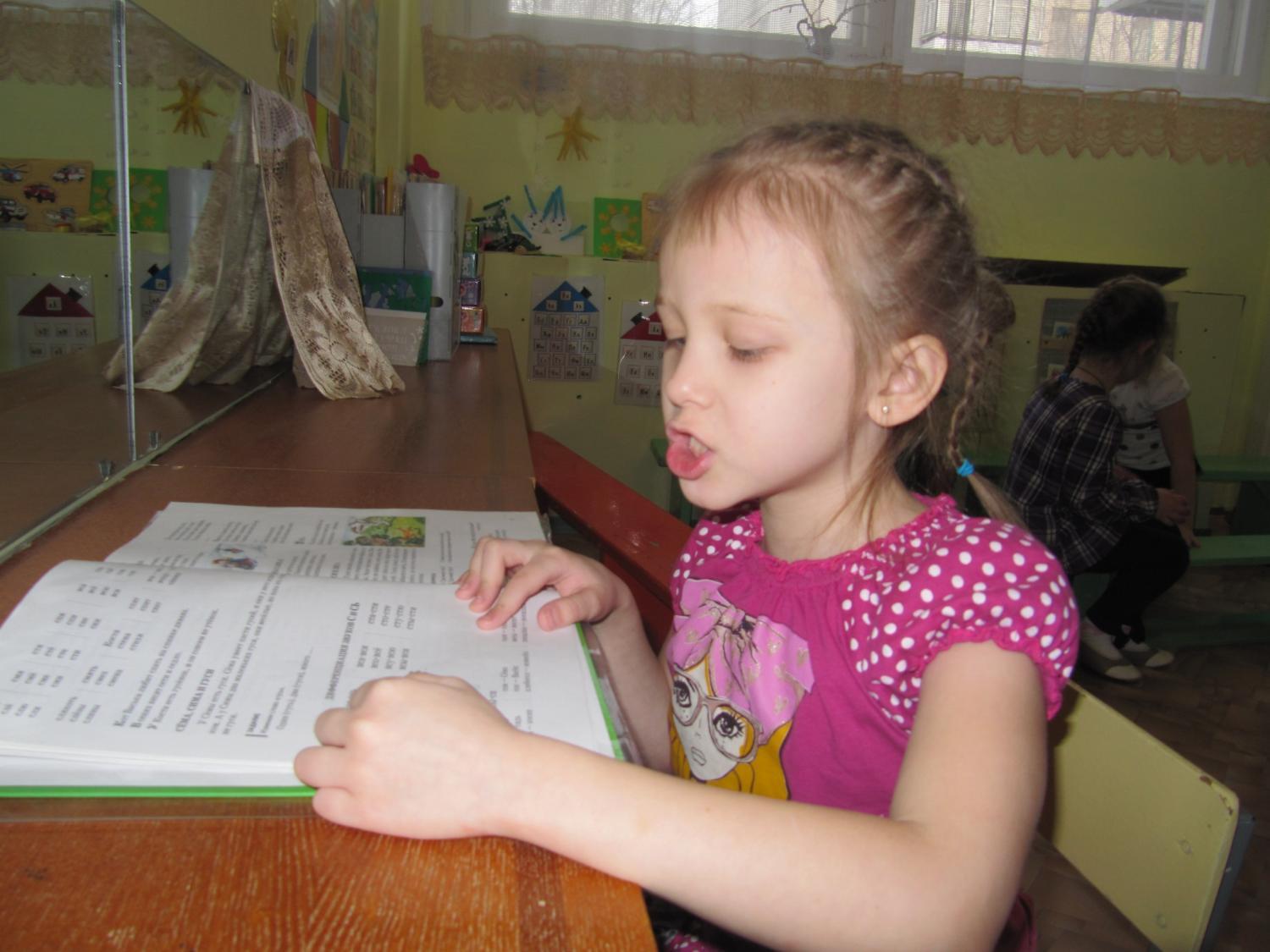 Мы играем в пулемет, мы рычим как рация. Не ругайте нас! Идет автоматизация!
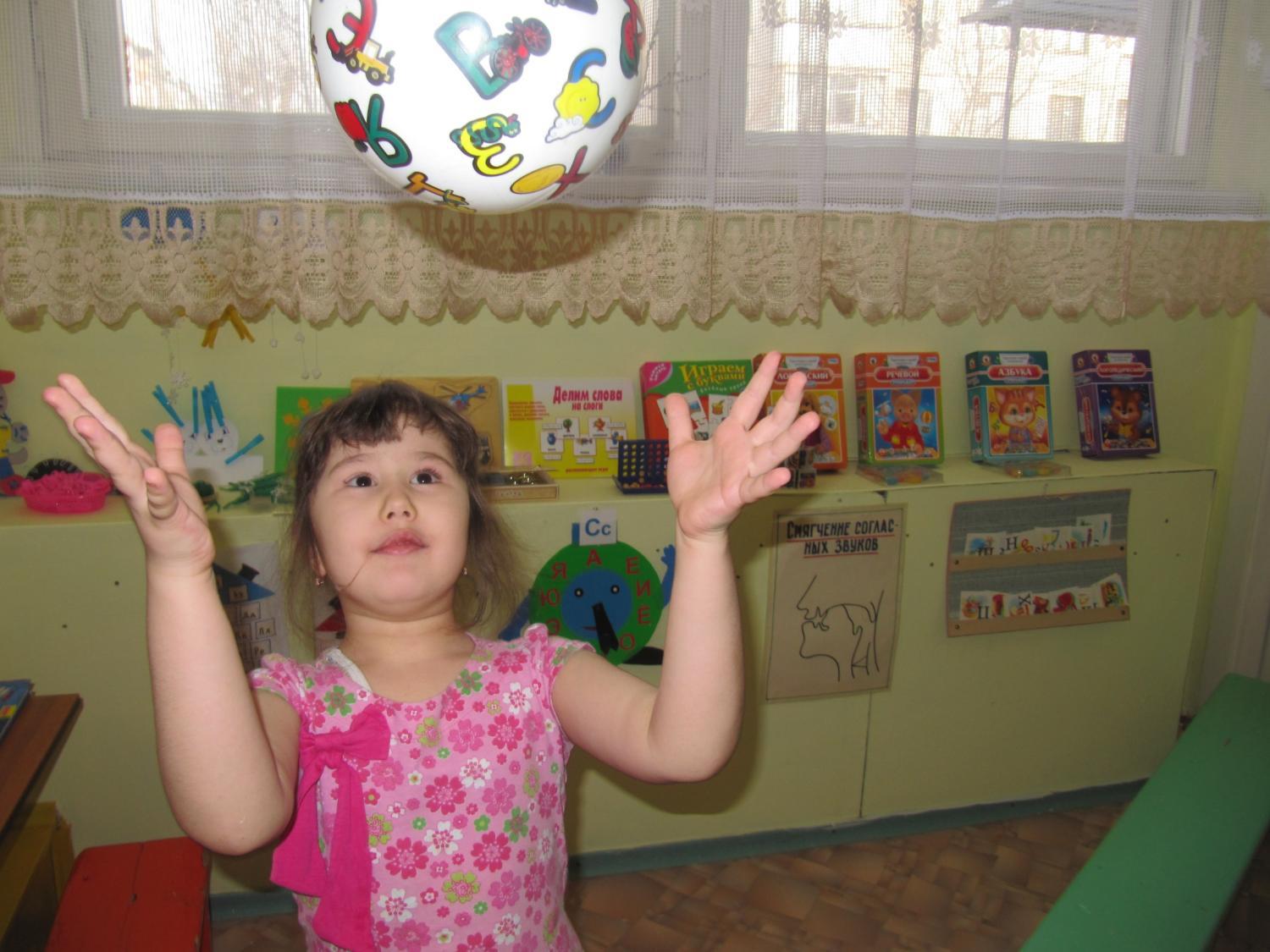 Мой славный мяч, забавный мяч, на месте не сидит! Возьму его, пущу его и снова он летит!
Терпение и вера в ребенка – главные добродетели родителей и педагога.
Учитель – логопед Духненко И.В.